Enterprise Procurement Policy Projects
Enterprise Procurement Policy Team
Contracts & Procurement Division
March 6, 2024
Agenda
Surveys

Policy Workshop to Discuss:
Polychlorinated Biphenyls (PCBs) Policy
Convenience Contracts Policy
Sole Source
Procurement Risk Assessment

Supplier Diversity policy
Your Opinion matters
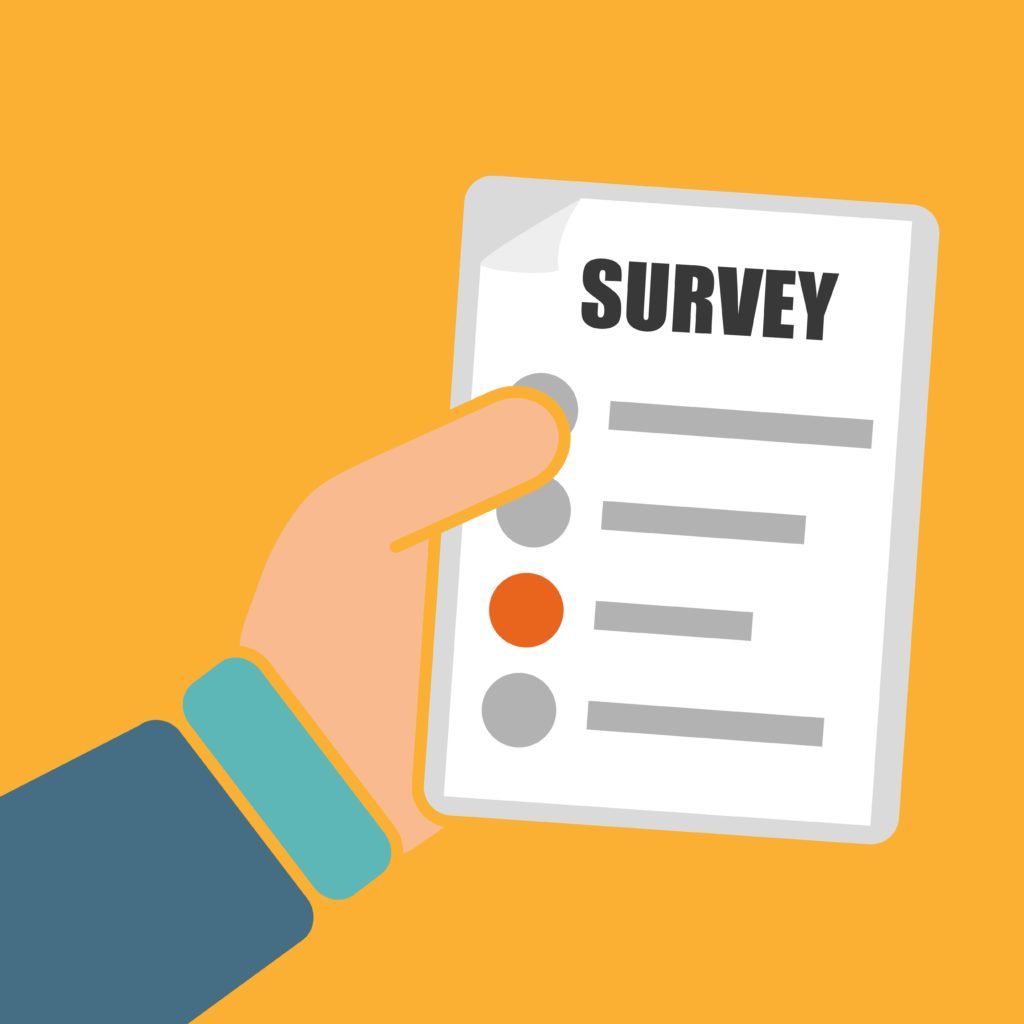 Washington Grown Food Policy
EO 18-03 Policy
Survey closes March 15, 2024
Closing date extended until March 15, 2024
Upcoming policy workshop
Convenience Contract Policy (NEW)
Polychlorinated Biphenyls (PCBs) Policy
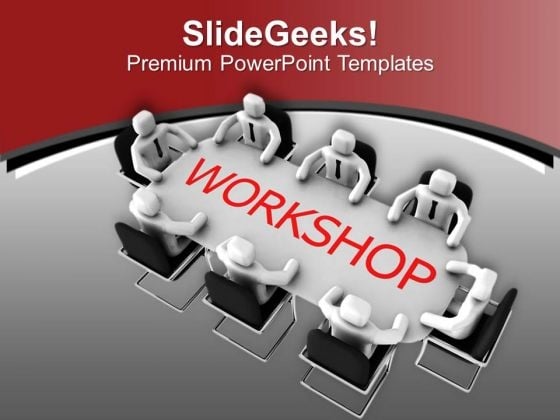 Procurement Risk Assessment
Sole Source Policy
Polychlorinated Biphenyls (PCBs) Policy
Upcoming policy workshop
Obtained feedback on proposed changes from targeted stakeholders.
We will share proposed draft with WACS stakeholders. 
The intent of the workshop is to provide an overview of policy and proposed revisions, obtain initial feedback and to address questions.
Stakeholders will have time to provide feedback after the workshop as well.
Convenience Contract Policy 
(NEW)
Upcoming policy workshop
Policy being developed to address multiple requests for clarification.
We will share proposed draft with WACS stakeholders. 
The intent of the workshop is to provide an overview of policy and proposed revisions, obtain initial feedback and to address questions.
Stakeholders will have time to provide feedback after the workshop as well.
Sole Source Policy
Upcoming policy workshop
DES is proposing some changes to enhance the current policy.  
DES requires WACS feedback on proposed revisions.
We will share proposed draft with WACS stakeholders. 
The intent of the workshop is to provide an overview of policy and proposed revisions, obtain initial feedback and to address questions.
Stakeholders will have time to provide feedback after the workshop as well.
Procurement Risk Assessment
Upcoming policy workshop
DES is implementing a new process, focused on contract audits.
DES will share the new process before the workshop.
The intent of the workshop is to provide an overview of the proposed new process, obtain specific feedback and to address questions.
Stakeholders will have time to provide feedback to our specific questions after the workshop as well.
Save the date - April 4th policy workshop
Convenience Contract Policy (NEW)
Polychlorinated Biphenyls (PCBs) Policy
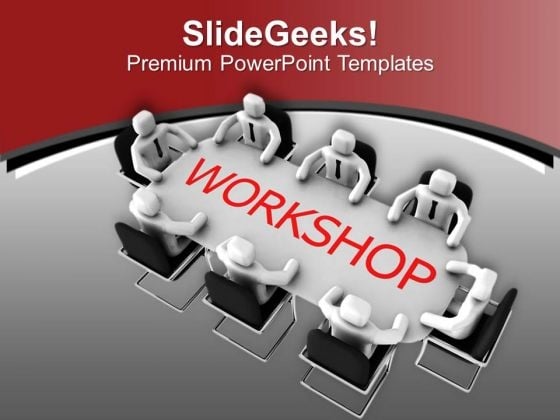 Procurement Risk Assessment
Sole Source Policy
SUPPLIER DIVERSITY POLICY
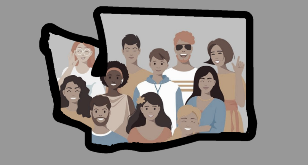 SUPPLIER DIVERSITY POLICY
DES has made changes to the Policy and Handbook.


DES will present revisions through a Lunch & Learn and upcoming Community of Practice meeting, schedule to be determined.
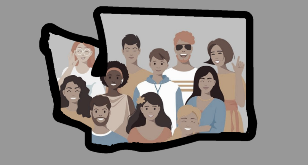 enterprise procurement POLICY team
12
thank you
Current Enterprise Procurement Policies (des.wa.gov)